Nur, solange der Vorrat reicht?


Ausgewählte Ergebnisse einer Befragung von privaten Haushalten zur Bevorratung und Kommunikation im Falle einer Lebensmittelversorgungskrise
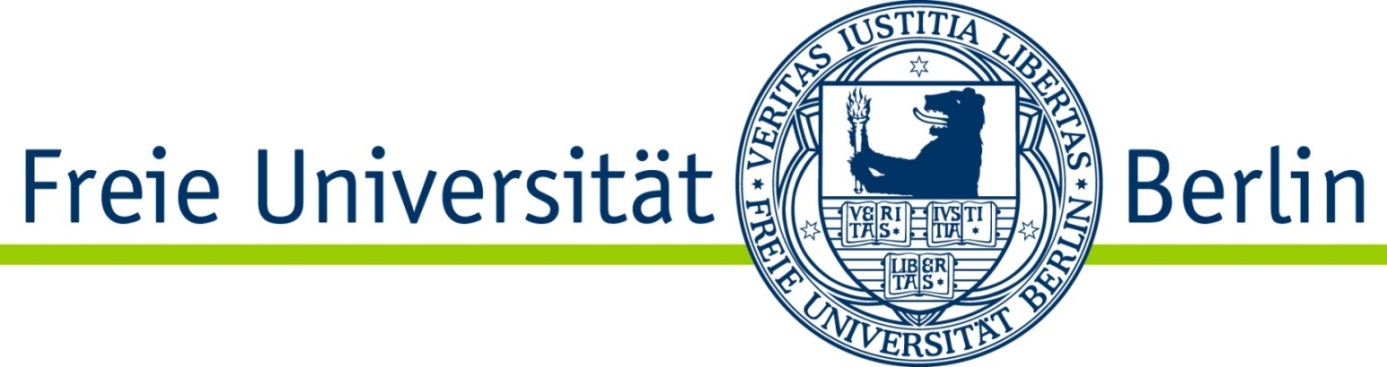 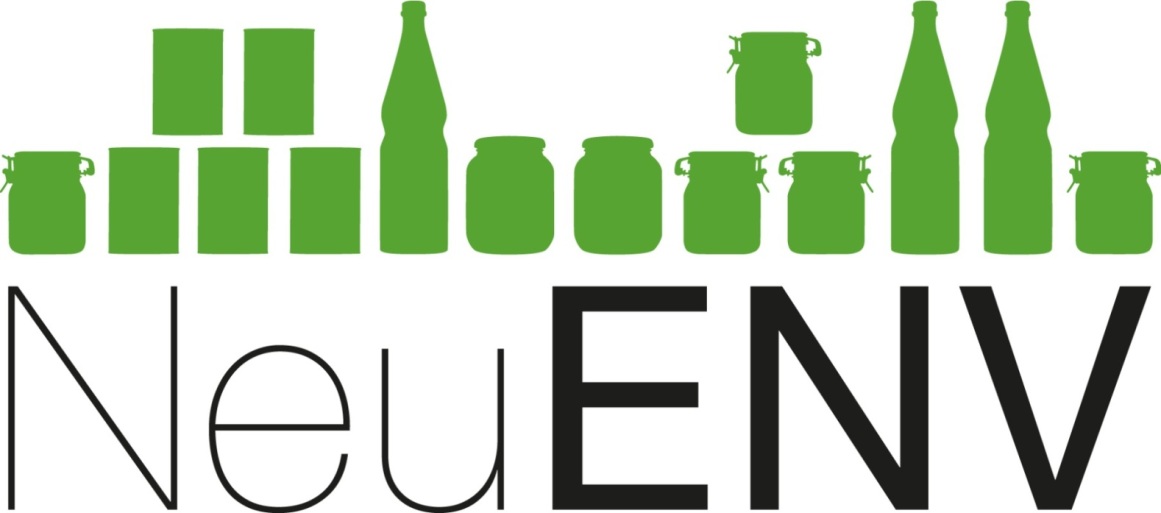 Ute Menski1, Julia Drews2, Stefanie Wahl1 & Hagen Tischer1
1 Forschungsforum Öffentliche Sicherheit, Freie Universität Berlin   2 Institut für Publizistik und Kommunikationswissenschaft, Freie Universität Berlin
Ziel
Methode und Stichprobe
Der vom BMBF geförderte Forschungsverbund „Neue Strategien der Ernährungs-notfallvorsorge (NeuENV)“ hat das Ziel in Zusammenarbeit mit allen relevanten Akteuren (Lebensmitteleinzelhandel, Politik, Hilfsorganisationen und Bevölkerung) neue Strategien für die Sicherung der Kritischen Infrastruktur Lebensmittelversorgung zu entwickeln. 
Im Rahmen dieses Projekts wurde eine Untersuchung zum Bevorratungsverhalten privater Haushalte und zur Kommunikation im Fall einer Lebensmittelversorgungskrise 
(z.B. ausgelöst durch einen schweren Stromausfall oder eine Pandemie) durchgeführt. Zentrale Fragen hierbei waren: 
In welchem Ausmaß und aus welchen Gründen haben private Haushalte einen Vorrat an Lebensmitteln zuhause?
Wie würde sich die Bevölkerung in der Krise informieren?
Im Oktober 2013 und Mai 2014 wurden zwei bundesweite Online-Befragungen durchgeführt. An der ersten Befragung im Oktober 2013 mit dem thematischen Schwerpunkt „allgemeines Bevorratungsverhalten“ nahmen 52% Frauen und 48% Männer teil, die stellvertretend für ihren Haushalt Auskunft gaben (n=3.022). Ein Drittel (33%) aller befragten Haushalte waren Einpersonenhaushalte. Bei der zweiten Befragung lag der Schwerpunkt auf der Risikowahrnehmung und der Kommunikation in einer Lebensmittelkrise. Ähnlich wie in der ersten Befragung waren 53% der Befragten Frauen und 47% Männer (n=1.979). Auch hier lebten 34 % in einem Einpersonenhaushalt. Ein Großteil der Personen aus der ersten Befragung nahm ebenfalls an der zweiten Umfrage teil (n=1.608).
Ergebnisse
Bekanntheit von Informationsangeboten
Vertrauen in Informationsquellen in der Krise
Informationskanäle in der Krise
Spezialbedarf an Lebensmitteln
20%
haben einen speziellen Lebensmittelbedarf wie z.B. Säuglingsnahrung, allergenarme bzw. -freie, vegetarische oder vegane Nahrungsmittel.
7%  
kennen Informations-angebote von Behörden, in denen verschiedene Krisensituationen oder Notfälle beschrieben und Handlungsanweisungen (z.B. in Form von Checklisten) zur Vor-bereitung auf diese Situation vorgeschlagen werden.
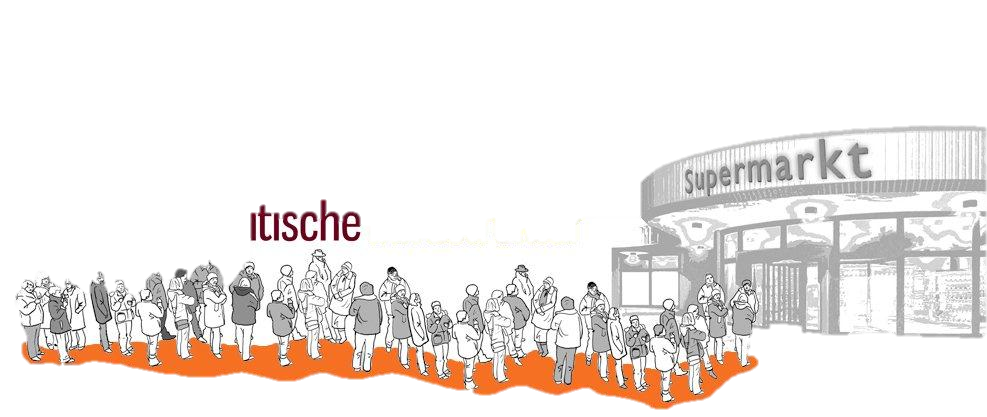 Fragen. Wo würden Sie sich in dieser Situation am ehesten informieren?; 
Würden Sie in dieser Situation Social Media (z.B. Facebook, Twitter, YouTube, Blogs) nutzen?
Frage. Wie sehr würden Sie den Auskünften der folgenden Personen und Organisationen in einer solchen Situation vertrauen? Fünfstufige Skala von „überhaupt kein Vertrauen“ (Wert 1) bis „großes Vertrauen“ (Wert 5); Zusprechung von Vertrauen = kumulierte Werte 4 und 5.
Die von den zuständigen Behörden empfohlenen 14 Tage, die ein Haushalt mit eigenen Vorräten auskommen sollte (z.B. BBK 2013), schaffen nach eigener Aussage nur 16,6 % der Befragten.
Bevorratungsdauer in Tagen
Die meisten Haushalte bevorraten Lebensmittel u.a. um nicht täglich einkaufen gehen zu müssen (75,4%; n=1.955) oder eine gewisse Auswahl an Lebensmitteln zur Verfügung zu haben (72,0%; n=1.948). Sich bewusst zu bevorraten, um in einem Krisenfall (z.B. Hochwasser, Stromausfall etc.) für einen gewissen Zeitraum gerüstet zu sein, gaben nur 25,9% der Befragten (n=1.947) an.
Gründe für die Bevorratung von Lebensmitteln
Frage. Stellen Sie sich bitte vor, Sie müssten mit den Lebensmitteln, die Sie derzeit zu Hause haben, auskommen. Für wie viele Tage könnten alle Haushaltsmitglieder mit den vorhandenen Lebensmitteln versorgt werden? (offene Angabe)
Hinweis. Die kumulierten Prozentangaben beziehen sich auf die jeweils obere Klassengrenze der zusammengefassten Tagesklassen.
Schlussfolgerungen
Diskussion
Privathaushalte sehen keine Notwendigkeit für eine krisenbedingte Bevorratung. Hierfür mangelt es an begründbaren Szenarien (z.B. für einen schwerwiegenden Stromausfall). 
Es ist anzunehmen, dass die Bevölkerung ihre Bevorratungsdauer eher zu optimistisch einschätzt, da Zusammenhänge mit anderen Kritischen Infrastrukturen (z.B. Wasser und Strom zur verträglichen Zubereitung von Lebensmitteln) nicht zwangsläufig berücksichtigt werden. 
Fernsehen und Radio haben in der Krise nach wie vor eine hohe Bedeutung, aber auch Online-Kanäle inkl. Social Media sind sehr wichtig, insbesondere für eine schnelle Befriedigung des stark erhöhten Informationsbedarfs.
Persönliche Gespräche sind in der Krise ebenfalls von hoher Bedeutung.
Privathaushalte können in der zukünftigen Strategie der Ernährungsnotfallvorsorge nur eine kleine Rolle spielen.
Ein Stärkung des Bevorratungsverhaltens kann eher durch indirekte Maßnahmen erzielt werden wie die Betonung anderer Vorteile (z.B. Einkauf von Sonderangeboten) durch Bevorratung.
Behörden sollten die Bevölkerung in ihre Krisenvorsorge einbeziehen, z.B. über partizipative Risikokommunikationsverfahren.
Literatur
Bundesamt für Bevölkerungsschutz und Katastrophenhilfe (BBK) (2013). Katastrophenalarm. Ratgeber für Notfallvorsorge und richtiges Handeln in Notsituationen. Bonn: Bundesamt für Bevölkerungsschutz und Katastrophenhilfe.
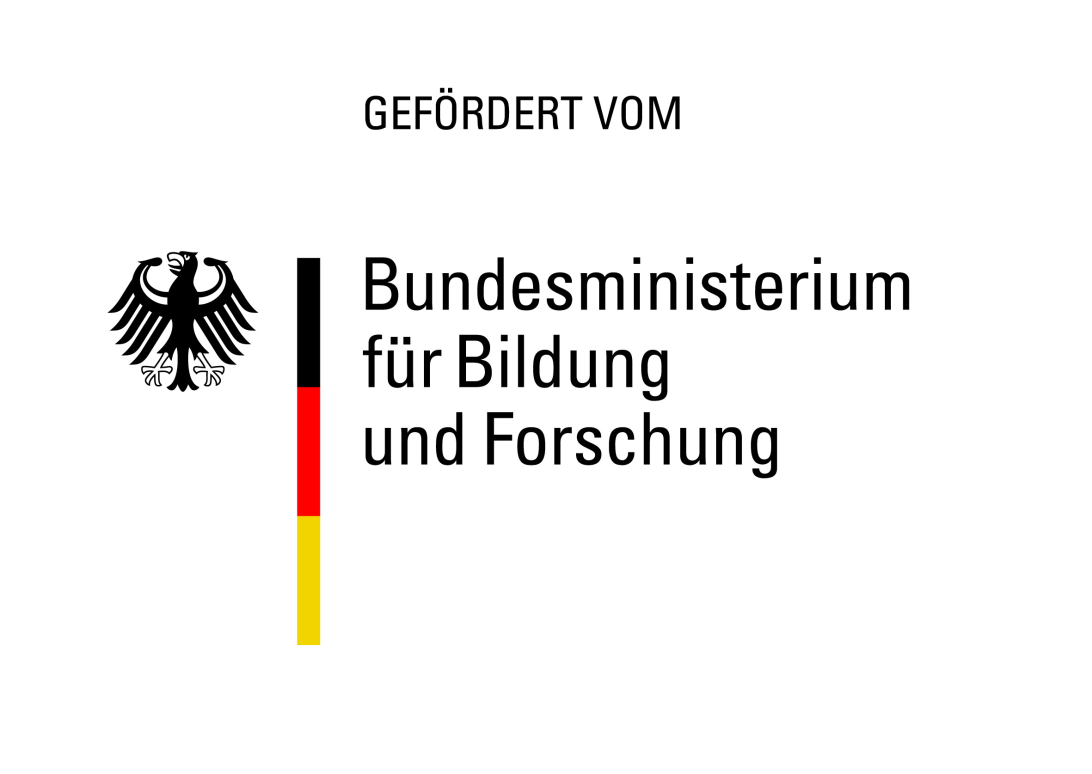 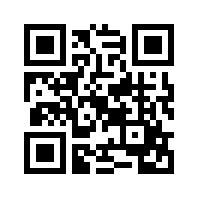 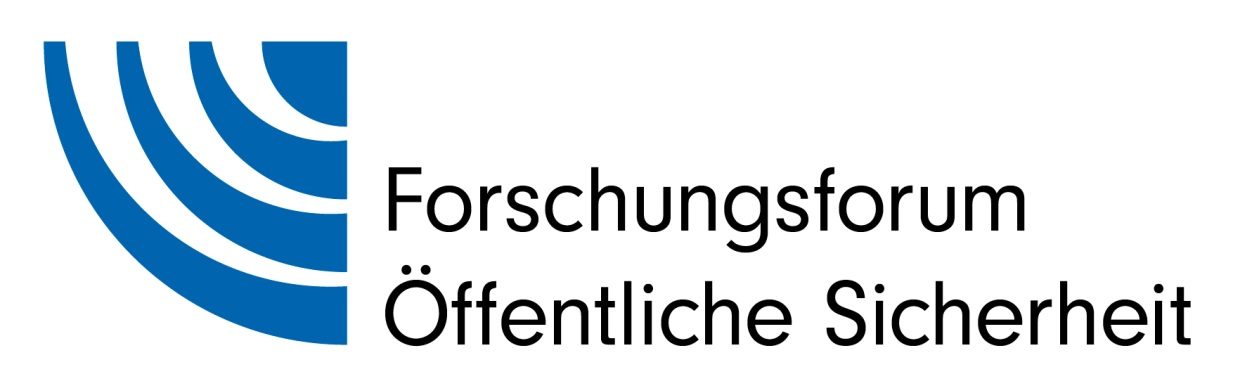 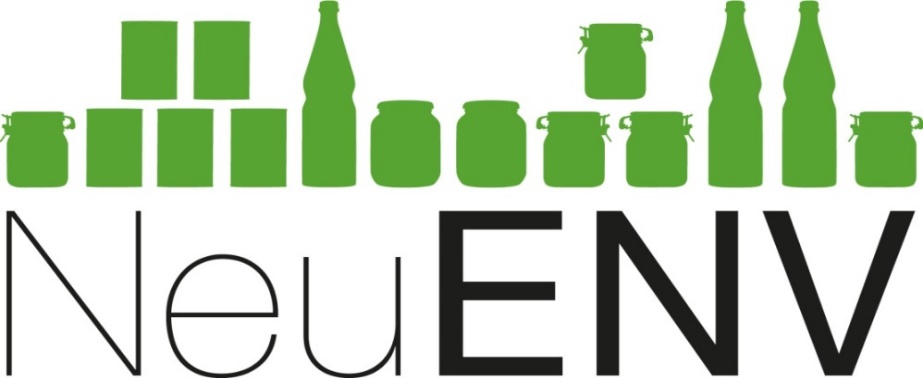 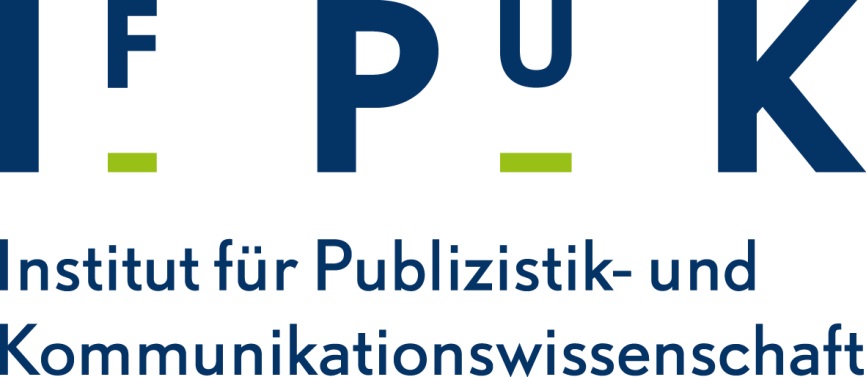 www.neuenv.de
Kontakt: ute.menski@fu-berlin.de
[Speaker Notes: Mögliche Postertitel:
Das Bevorratungs- und Kommunikationsverhalten der Bevölkerung im Krisenfall    
Wie verhält sich die Bevölkerung in der Krise / Lebensmittelkrise?
Die Bevölkerung als Akteur in der Krise / Lebensmittelkrise 
...]